Introduction to Strategic litigation: through the Africa’s Human Rights Systems
Dr Ruth Nekura 
Legal Director- ISLA
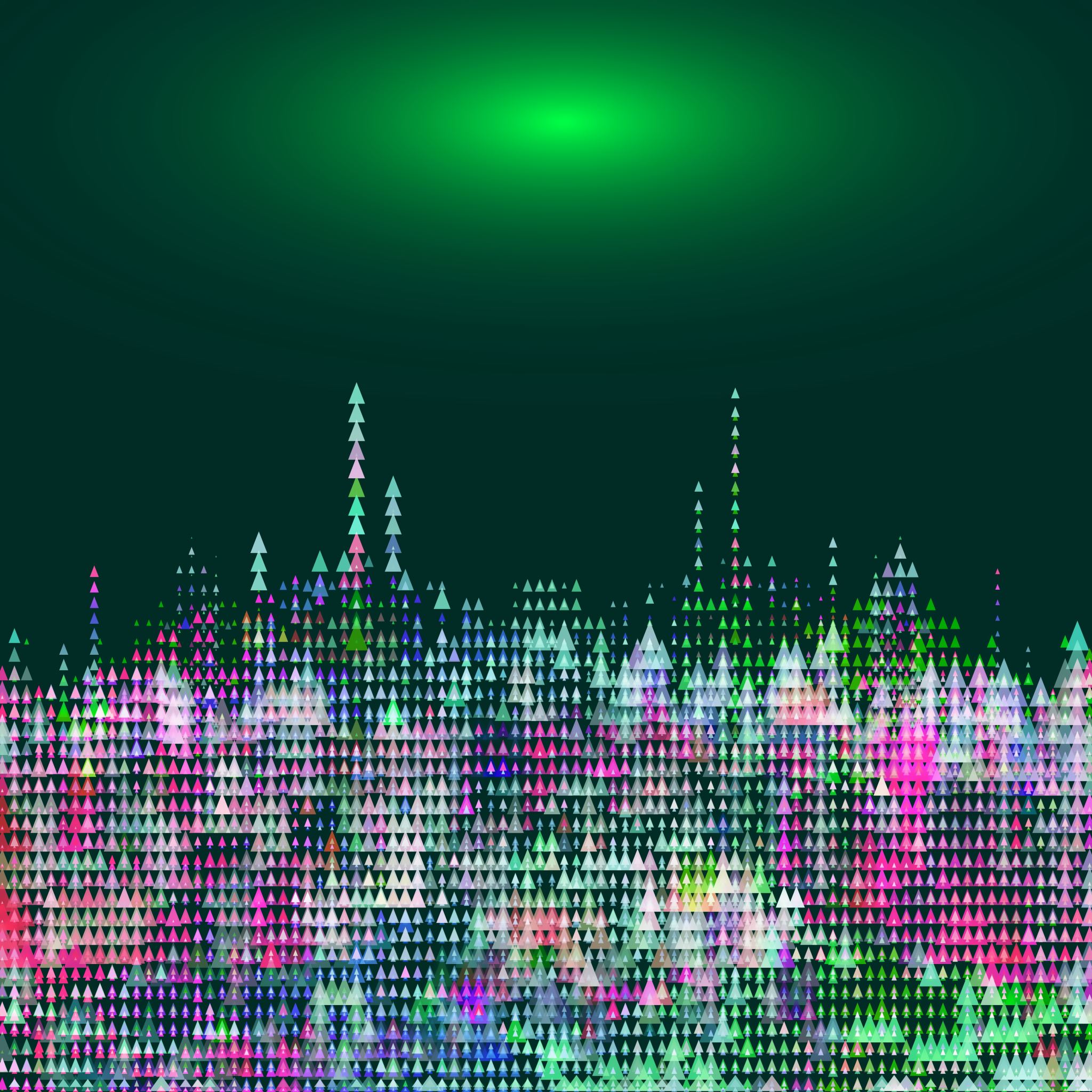 Engaging Africa’s Human Rights Mechanisms
African Human Rights System – Select Overview
Mandate: African Commission & Committee of Experts (Quasi-Judicial)
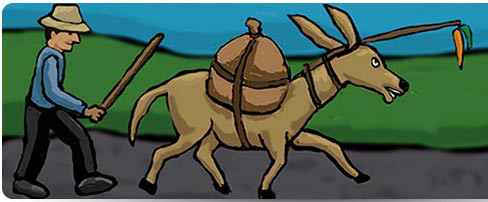 Special mechanisms
ACHPR – SRRWA
COE – SR CM & HPS
Litigation: clearest opportunity to hold states accountable
Relationship with NGOs/ Observer status
General Comments & Resolutions
Dissemination & implementation
Promotion of women’s & girls rights issues
PROTECTIVE
Communications
Investigative visits
Key informants
PROMOTIONAL
State reporting
Shadow reporting
Collaboration
Promotional visits
Key informants
African Commission & COE Mandate
African Commission on Human and Peoples’ Rights established by the African Charter as an implementation organ. Operationalized in 1987. 
It is a quasi – judicial body; makes recommendations to the AU assembly Heads of State & Government.
Has two key mandates
Protective mandate 
Promotional mandate
African Commission on Human and Peoples’ Rights
African Committee of Experts on the Rights & Welfare of the Child
Established by the African Children’s Charter 
Adopted by the Heads of State and Government of the OAU on 11th July 1990 and came into force on 29th November 1999
Mandate: 
Promotion & protection of children’s rights in Africa  
Monitoring implementation of the Charter
Interpreting the Charter
Special mechanisms
ACHPR – SRRWA
COE – SR CM & HPS
Litigation: clearest opportunity to hold states accountable
Relationship with NGOs/ Observer status
General Comments & Resolutions
Dissemination & implementation
Promotion of women’s & girls rights issues
PROTECTIVE
Communications
Investigative visits
Key informants
PROMOTIONAL
State reporting
Shadow reporting
Collaboration
Promotional visits
Key informants
African Commission & COE Mandate
Entered into force in 2004; 
Established to complement the Commission’s protective mandate
Its findings are final (not subject to appeal) and binding (not recommendatory) also not subject to political confirmation 
Mainly protective mandate with limited promotional activities 
Jurisdiction; African Court has unfettered jurisdiction to interpret the African Charter, the Maputo Protocol as well as any other ratified human rights instrument e.g. CEDAW
Jurisdiction: Contentious and advisory  
Therefore arguably stronger platform to remedy women’s rights violations.
African court on human and peoples’ rights
Access to the Court
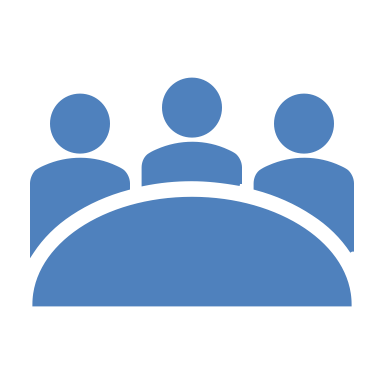 Direct Access 
(1) Commission (2) States (3) Individuals & NGOs (with observer status) whose States have entered an art 34(6) declaration

Originally 10 declarations, now 8 (and there have been 4 withdrawals)
Who has direct access?
Only eight states had, as at 29 Nov 2022, have declarations in place under the Court Protocol accepting the competence of individuals and NGOs to submit cases directly to the Court
Burkina Faso, Gambia, Ghana, Guinea-Bissau, Malawi, Mali, Niger and Tunisia. 
Four other states (Benin, Côte d’Ivoire, Rwanda and Tanzania) had made similar declarations, but subsequently withdrew them 
As at today 28 of the 42 state parties to the Maputo Protocol were also party to the Court Protocol:
Algeria, Benin, Burkina Faso, Cameroon, Comoros, Congo, Côte d’Ivoire, DRC, Gabon, The Gambia, Ghana, Guinea-Bissau, Kenya, Lesotho, Libya, Malawi, Mali, Mauritania, Mauritius, Mozambique, Nigeria, Rwanda, Senegal, South Africa, Tanzania, Togo, Tunisia and Uganda.
Declarations
So to access the African Court as an NGO, your state must have…
…African Court
ENTRY POINT  
STRATEGIC LITIGATION ON WOMEN’S RIGHTS CASES
Need for lobbying for states to ratify and enter article 34(6) declaration alongside simultaneous lobbying for adoption of the Maputo Protocol
Other strategic ways to engage with the African Court
Reminder
Using the ACC as a strategic platform
The African Court Coalition is best placed to: Strengthen the effectiveness of the court to promote and protect human rights in Africa
Support advocacy and lobbying for the ratification of the Protocol establishing the court
Transparency in nomination and election of candidates to the African Court 
Promote direct access to the court for individuals, groups, NGOs
Monitoring the developments in standards to ensure alignment with other regional &  international standards
Implementation of decisions from the court
The ACC creates opportunity for:
Creation on an enabling environment for the effective functioning of the court

Full participation of civil society in the nomination of judges

Independence and impartiality of judges

Cross-pollination of practices and knowledges across other judicial/quasi-judicial mechanisms in Africa

CSOs and other actors input in process of developing rules of procedure that guarantee effectiveness of the court
Group Work: "Collective Action”
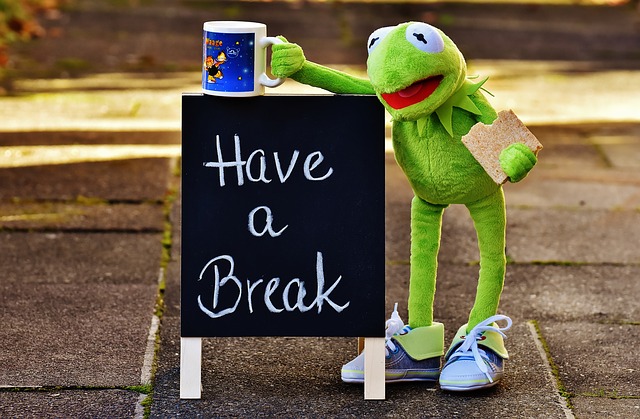 Health Break- 15 minutes
…African Court
ENTRY POINT:  STRATEGIC LITIGATION ON WOMEN’S RIGHTS CASES
What is strategic litigation?
Synonyms:
Sometimes referred to as ‘public interest litigation’ or ‘impact litigation’ or ‘strategic human rights litigation.’
[Speaker Notes: What do you understand by strategic litigation? The difference as I would see it is whether the impact is broader than an individual.]
What is strategic litigation?
Synonyms:
Sometimes referred to as ‘public interest litigation’ or ‘impact litigation’ or ‘strategic human rights litigation.’
[Speaker Notes: What do you understand by strategic litigation? The difference as I would see it is whether the impact is broader than an individual.]
What is strategic litigation?
Synonyms:
Sometimes referred to as ‘public interest litigation’ or ‘impact litigation’ or ‘strategic human rights litigation.’
[Speaker Notes: What do you understand by strategic litigation? The difference as I would see it is whether the impact is broader than an individual.]
What is strategic litigation?
Some definitions:
Using the law to create lasting effects beyond the individual through law and policy reform.
Embracing the strategic use of litigation to have an impact beyond the case. 
Conducting litigation as part of or in conjunction with broader social, cultural or political processes. 
Bringing about significant changes in the law, practice or public awareness by taking carefully selected cases to court.
Using litigation in a tactical manner to address significant and/or systematic violations of human rights by producing an outcome that goes beyond the individual complainant or case to enhance human rights protection for other people affected by similar human rights violations.
[Speaker Notes: What do you understand by strategic litigation? The difference as I would see it is whether the impact is broader than an individual.]
Developing litigation strategies
The theory of change
The theory of change helps to develop strategies that can help bring about change. It identifies the problem and guides our strategies in achieving solutions. 

Developing strategies
There is no blue print for the development of litigation strategies-  timing and flexibility are key.
Develop case selection criteria.
Context determines how the development of the strategy arises and how it is driven forward.
Developing litigation strategies
The role of social movements, advocacy and mobilisation- strategic litigation as a tool for change by social movements

Identify goals, evaluate realistically potential impact, assess risk and capacity, before deciding to take on case or cases.

Identify means of litigation, framing of the facts, clients, the law, forum, facts and evidence.

Identify possible allies and resources needed for commitment.
Principles of strategic litigation
Necessary conditions
There are four conditions that should be used to evaluate the effectiveness of potential litigation, which includes assessing the political, legal, and social context.

an existing rights framework; 

an independent and knowledgeable judiciary; 

civil society organizations with the capacity to frame social problems as rights violations and to litigate; and 

a network to support and leverage the opportunities presented by litigation.
What are the goals of strategic litigation?
The development of progressive standards, consistent with international human rights standards.

Testing procedural and evidential barriers to litigation. We do not always operate within the confines of precedents; we challenge laws or procedural rules that do not make sense. Strategic litigation is saying I cannot accept this barrier. 

Strategic litigation introduces alternative and sometimes better remedies (it is not just about compensation; it is about changing laws).
What are the goals of strategic litigation?
It pressurizes the state to act, to enforce decisions.

Strategic litigation establishes precedents that benefit future claimants.

It challenges what we believe about the law.

It can provide finite enforceable orders that can make state actors accountable, measurable and give relief for clients. 

It allows people of different social classes to occupy the same space as the judge in making pronouncements on rights.
Feminist Strategic Litigation
Meaning of Feminist Litigation:  
Uses the law to challenge women’s subordination by placing patriarchal social relations, structures and systems in which oppression is embedded  at the center of its analysis 
Meaning of Feminist Strategies:
Looks at the impact of laws (in social, political and economic systems) to expose how the law excludes and negates women’s experiences.
Placing women’s experience at the center of legal reasoning (acknowledging diversity of experiences)
Feminist Strategic Litigation
Feminist Strategies are: 
Premised on the fact that existing gender power dynamics and beliefs determine who can access justice and the outcomes of justice processes;

Challenge the traditional notion that law is a neutral, objective and rational set of rules unaffected by the perspective of those who possess the power inherent in legal institutions.
Parameters for strategic litigation
Identifying goals and assessing risk

Resource analysis

The right client and facts

Easy wins/difficult wins/multiple cases

The law and context: framing of issues

The incremental approach (nibbling around the edges)

Likely result of losing/ possibility of backlash
Parameters for strategic litigation
Legal obstacles to accessing justice: evidence and proof, standing.

The relationship between the litigators and the movement and other advocacy efforts.

Choice of forum/strategic use of fora.

The victim in the human rights process: the victim’s role, managing expectations, victim protection etc. 

Litigation role: amicus, third party interventions.

Remedies, implementation and compliance.
Managing clients’ interests
Strategic litigation is often perceived as lawyer-centred. It is important to balance the goal/desired impact of strategic litigation with the interests of the clients and to select a client who is cognizant of the broader goal/broader human rights objective.  

What do clients want?
Recognition/vindication: validation of an individual or group’s experiences, recognition of wrong-doing.

Restoration: opportunity to be heard, to accuse, to restore dignity and to reassert rights.

Compensation/damages.
Managing clients’ interests
What do clients want?
Restitution/rectification/cessation or protection: bring on-going violations to an end and holding perpetrators accountable.

Delaying/minimising harm: moratoriums for offences relating to same sex conduct for e.g.

Accountability/investigation and prosecution: seeing perpetrators held to account.

Institutional/government responsibility.
Forms of impact
Change in law: exposing problems with national law and prompting reform.

Enforce law/give meaningful effect to laws: where laws exist but are not implemented, applied or enforced.

Develop legal standards: developing jurisprudence on human rights by strengthening and clarifying the law, rolling out positive gains across systems.

Develop remedies and procedures: developing procedures and influencing subsequent cases.
Forms of impact
Provoke/influence policy: challenging policies and practices that violate human rights.

Frustrate/delay policies: creating time and space for other solutions.

Accountability: the duty to investigate, prosecute and punish.

Reframe issues and shape perspectives: open dialogue on topics that are unpopular/taboo, reframing violations.

Humanising power of litigation narrative: illustrating the effects of laws, policies or practices.

Information gathering: documenting injustices, destroying the perception of legality of government action.
Questions?
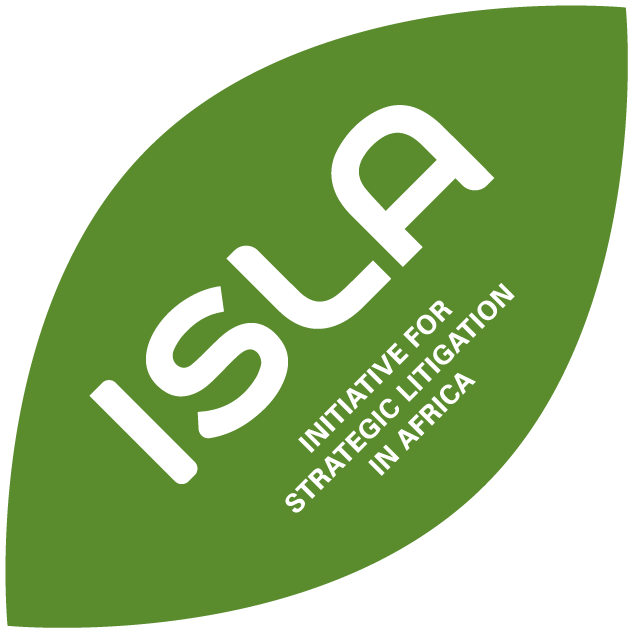